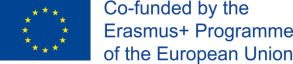 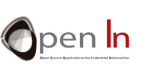 UNIT 6
LCD (LIQUID CRISTAL DISPLAY) SCREENS
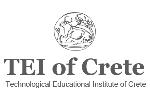 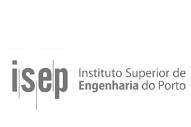 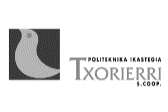 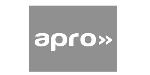 Aim and Agenda of unit 6
Take a look at the LCD screen as an output peripheral: it enables you to display any kind of output information including numbers, letters and symbols
The aim of the presentation
The agenda of the presentation
Explain basic ideas about LCD screens
Explain character set and graphics characters
Present liquidCrystal.h library
2
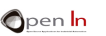 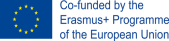 2
LCD SCREENS
This is an output peripheral that not only shows numbers but also all kinds of characters, texts, symbols and even simple graphics
 You’re going to use a 2 x 16 LCD screen




LCD screen is a digital peripheral. Its signals can be connected directly to the controller’s input and output pins.
They’re divided into three groups:
Power supply
Control
Data
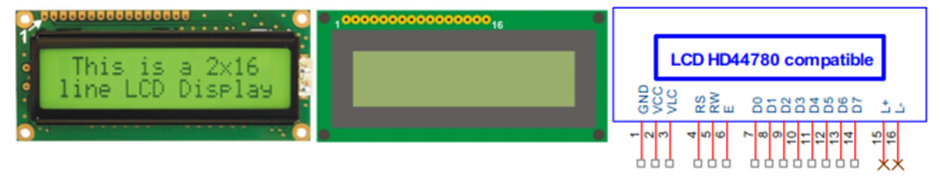 3
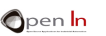 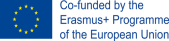 3
LCD SCREENS
Have a look at the following table that contains a description of each pins
4
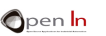 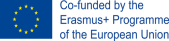 4
THE CHARACHER SET
Communication between Arduino and LCD screens is achieved basically through DB0-DB7 digital pins

It sends the ASCII character codes that you want to display. These are 8 bit codes

The internal ROM memory contains the definition of each one 

 If you use an “8 bit interface”, Arduino needs only a single transfer to display each character

“4 bit interface” needs two transfers to display each character
5
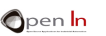 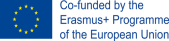 5
THE GRAPHIC CHARACTERS
You can create a total of up to eight graphic characters of 5 x 8 points or “pixels”, each character is numbered 0 to 7 and needs a total of 8 bytes to be defined.

The LCD screen has an internal RAM memory called CGRAM to do this task

 The graphic characters are defined by inserting bytes into successive positions of the CGRAM memory
The CGRAM is a volatile memory capable of storing a total of 64 bytes
6
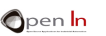 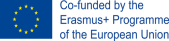 6
THE LIQUIDCRYSTAL.H LIBRARY
We’re going to study the most representative and important functions
FUNCTION: LIQUIDCRYSTAL()

This function creates a “LiquidCrystal” type variable and establishes the connections between the LCD screen and the Arduino controller
LiquidCrystal var(RS,E,D4,D5,D6,D7);  		 //For a 4 bit interface without R/W signal       LiquidCrystal var(RS,RW,E,D4,D5,D6,D7); 		 //For a 4 bit interface with R/W signal 
LiquidCrystal var(RS,E,D0,D1,D2,D3,D4,D5,D6,D7); 	 //For an 8 bit interface without R/W signal 
LiquidCrystal var(RS,RW,E,D0,D1,D2,D3,D4,D5,D6,D7); //For an 8 bit interface with R/W signal 


var: 	the name for the variable assigned to the LCD screen that you’re going to control.
RS: 	the Arduino pin connected to the screen RS signal. 
RW: 	the Arduino pin connected to the screen R/W signal (if it’s going to be used). 
E: 	the Arduino pin connected to the screen E signal. 
D0-D7: 	Arduino pins that are connected to the screen DB0-DB7 data lines. If there are no pins 	indicated for DB0-DB3, we assume a 4 bit interface and only employ DB4-DB7 signals.
7
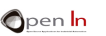 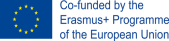 7
THE LIQUIDCRYSTAL.H LIBRARY
FUNCTION: BEGIN() 

This function starts up the LCD screen and assigns it the number of rows and the number of characters per row according to the model in question
var.begin(c,f); 

     var:	this is the name that defines the screen in question (established in LyquidCrystal()). 
     c: 	the number of columns. 
     f: 	the number of rows.
FUNCTION: SETCURSOR() 

This function positions the LCD screen cursor as desired. From then on the preceding characters will be displayed.
var.begin(c,f); 

     var:	this is the name that defines the screen in question (established in LyquidCrystal()). 
     c: 	the number of columns. 
     f: 	the number of rows.
8
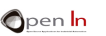 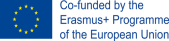 8
THE LIQUIDCRYSTAL.H LIBRARY
FUNCTION: HOME() 

This function locates the cursor in the top left hand corner (position 0 of row 0) of the screen’s first position
var.home();  

     var:	this is the name that defines the screen in question (established in LyquidCrystal()).
FUNCTION: CLEAR() 

This function clears the LCD screen and locates the cursor in the top left hand corner
var.clear(); 

     var:	this is the name that defines the screen in question (established in LyquidCrystal()).
9
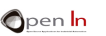 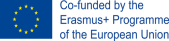 9
THE LIQUIDCRYSTAL.H LIBRARY
FUNCTION: WRITE() 

This function writes a character in the cursor’s current position
var.write(char);  

     var:	this is the name that defines the screen in question (established in LyquidCrystal()). 
     char: 	the character to be displayed.
FUNCTION: PRINT () 

This function prints on the LCD screen starting from the current position of the cursor
var.print(data,base);  

     var:	this is the name that defines the screen in question (established in LyquidCrystal()). 
     data: 	This is the data to be printed. This might be char, int, long, float or string. 
     base: 	This is optional and shows the desired numerical base: BIN=Binary; DEC=Decimal (by        	default); OCT=Octal; HEX=Hexadecimal; or N=nº in decimals for floating-point numbers (2 by 	default).
10
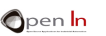 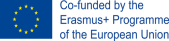 10
THE LIQUIDCRYSTAL.H LIBRARY
FUNCTION: CURSOR() 

This function displays the cursor on the LCD screen in its current position as an underscore (_)
var.cursor();  

     var:	this is the name that defines the screen in question (established in LyquidCrystal()).
FUNCTION: NOCURSOR() 

This function hides the LCD cursor.
var.noCursor(); 

     var:	this is the name that defines the screen in question (established in LyquidCrystal()).
11
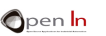 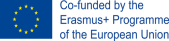 11
THE LIQUIDCRYSTAL.H LIBRARY
FUNCTION: BLINK() 

This function displays the LCD cursor on the screen in its current position as a solid intermittent symbol (▓).
var.blink();  

     var:	this is the name that defines the screen in question (established in LyquidCrystal()).
FUNCTION: NOBLINK() 

This function hides the solid intermittent cursor ( ▓ ).
var.noblink(); 

     var:	this is the name that defines the screen in question (established in LyquidCrystal()).
12
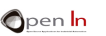 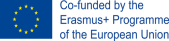 12
THE LIQUIDCRYSTAL.H LIBRARY
FUNCTION: DISPLAY() 

This function connects the LCD screen and recovers the content displayed on it before noDisplay() was executed.
var.display();  

     var:	this is the name that defines the screen in question (established in LyquidCrystal()).
FUNCTION: NODISPLAY() 

This function turns the LCD screen off without losing whatever content there may be on it or the cursor’s position
var.noDisplay(); 

     var:	this is the name that defines the screen in question (established in LyquidCrystal()).
13
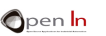 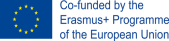 13
THE LIQUIDCRYSTAL.H LIBRARY
FUNCTION: SCROLLDISPLAYLEFT() 

This function displaces the content (the text and the position of the cursor) displayed on the screen at any given moment one place to the left.
var.scrollDisplayLeft();  

     var:	this is the name that defines the screen in question (established in LyquidCrystal()).
FUNCTION: SCROLLDISPLAYRIGHT() 

This function displaces the content (the text and the position of the cursor) displayed on the screen at any given moment one place to the right.
var.scrollDisplayRight(); 

     var:	this is the name that defines the screen in question (established in LyquidCrystal()).
14
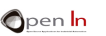 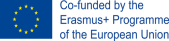 14
THE LIQUIDCRYSTAL.H LIBRARY
FUNCTION: LEFTTORIGHT() 

This function automatically establishes which direction the cursor writes on the screen: from left to right. This means that the characters are written from left to right without affecting the ones that have already been written.
var.LeftToRight ();  

     var:	this is the name that defines the screen in question (established in LyquidCrystal()).
FUNCTION: RIGHTTOLEFT() 

This function reverses the direction the cursor writes on the screen: the right to left. This means that the characters are written from right to left without affecting the ones that have already been written.
var.RightToLeft(); 

     var:	this is the name that defines the screen in question (established in LyquidCrystal()).
15
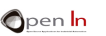 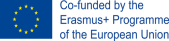 15
THE LIQUIDCRYSTAL.H LIBRARY
FUNCTION: AUTOSCROLL() 

This function activates the scrolling or automatic display movement. Each time a character is sent to the screen this function displays it and then moves the rest of the contents one place. If the direction at the time is left to right (leftToRight()), the contents moves to the left. If the direction at the time is right to left (rightToLeft()), the content moves to the right.
var.autoscroll();  

     var:	this is the name that defines the screen in question (established in LyquidCrystal()).
FUNCTION: NOAUTOSCROLL () 

This function deactivates the scrolling or automatic display movement.
var.noAutoscroll(); 

     var:	this is the name that defines the screen in question (established in LyquidCrystal()).
16
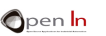 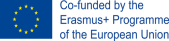 16
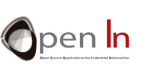 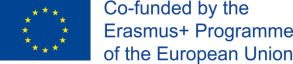 UNIT 6 LCD (Liquid Cristal Display) screens
Thank You
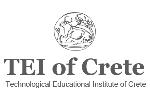 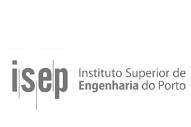 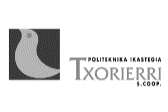 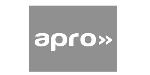